بسم الله الرحمن الرحيماهلا و سهلا
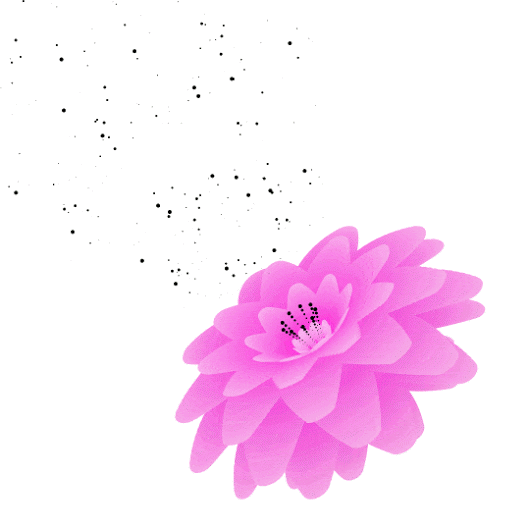 معرفة المدرس
محمد عبد الواحد جھادی
ريئس المدرس
الدی برا عزیزیہ دیموخی داخل مدرسة
سودرانی۔برغاسہ۔رنغبور۔
E-mail-abdulwahedaz361@gmail.com

০১৭৯৪৮৬৩১৮৬
تعارف الدرس
কুরআন মজিদ
দাখিল নবম শেনী
উনিশতম পাঠ
তারিখ-০৪/০৪/২০২০
শিখনফল  /  المعلمات
আয়াতের অর্থ বলতে পারবে , মুমিনের পরীক্ষার প্রশ্নপত্র সম্পর্কে জানতে পারবে ,আয়াতের ব্যাখ্যা করতে পারবে.
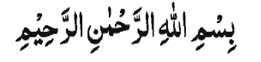 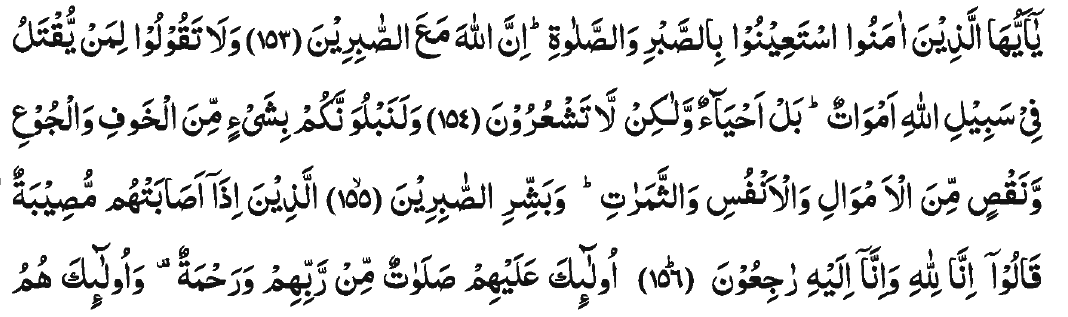 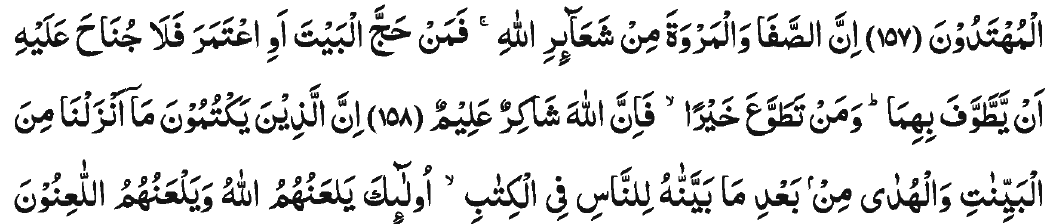 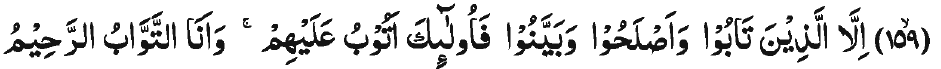 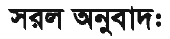 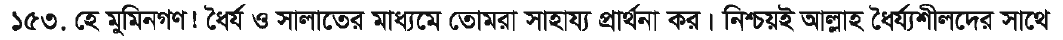 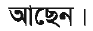 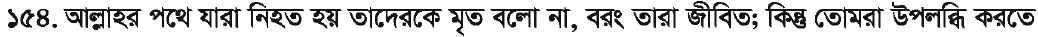 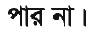 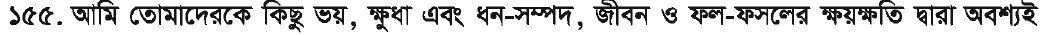 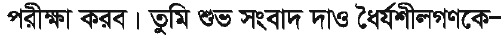 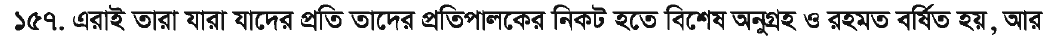 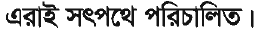 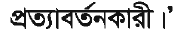 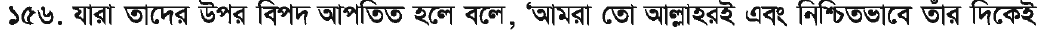 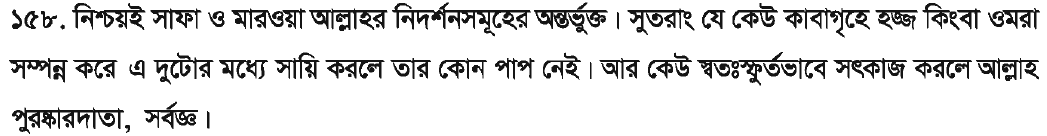 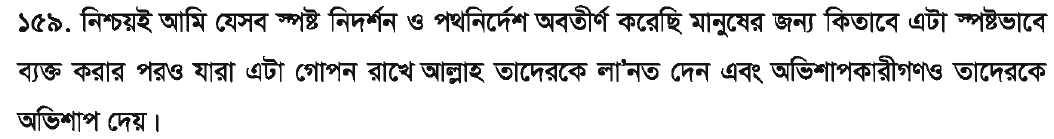 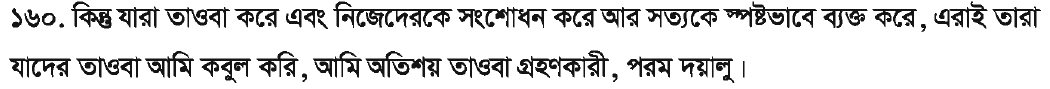 ইমানদারদের পরীক্ষার প্রশ্নপত্র।
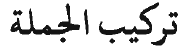 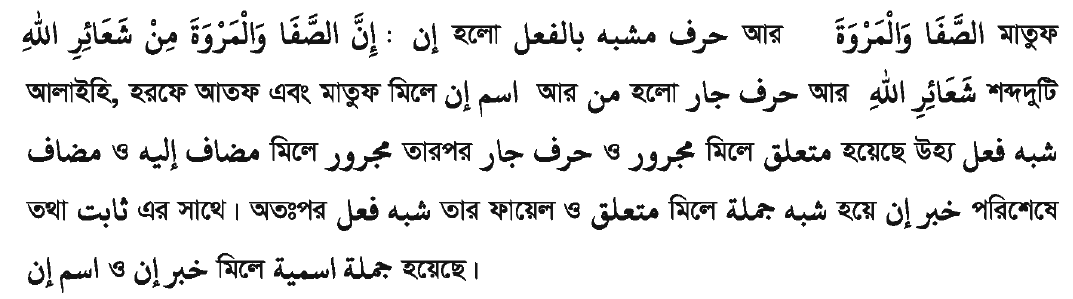 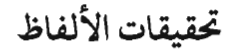 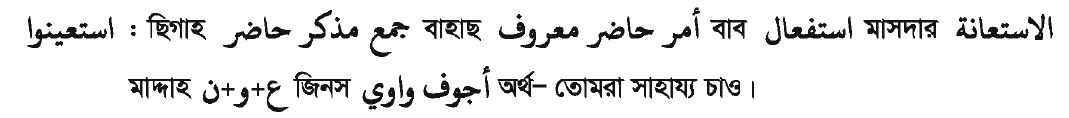 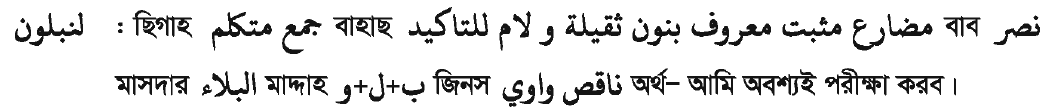 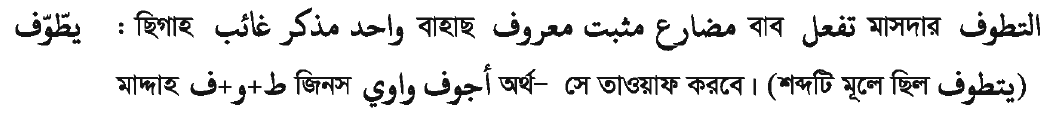 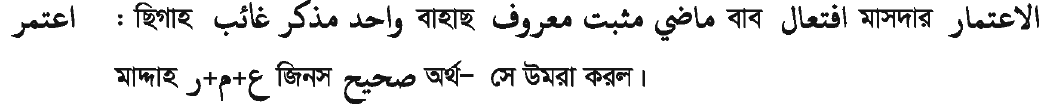 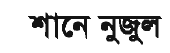 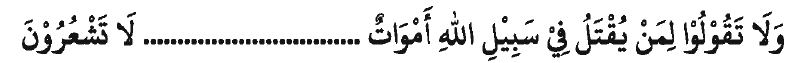 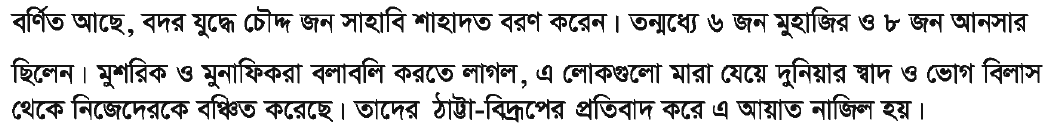 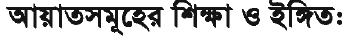 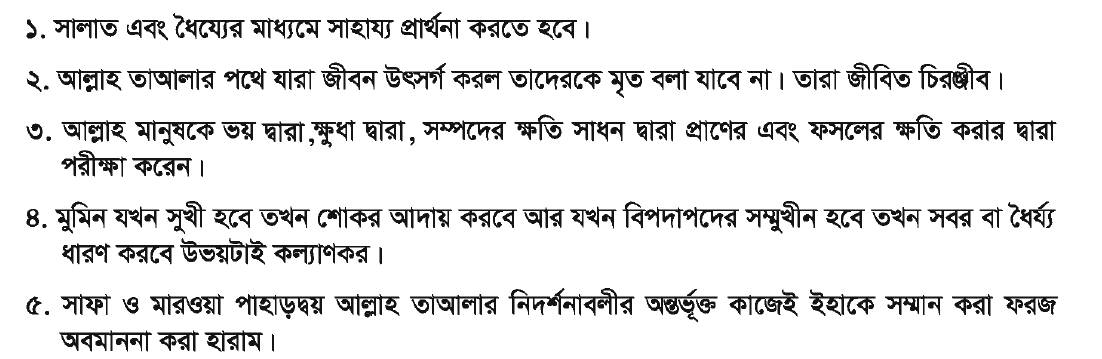 দিলীয় কাজ
মুমিনদররা পরীক্ষা   কিভাবে দিবে আলোচনা কর।
সকলকেمع السلامধন্যবাদ
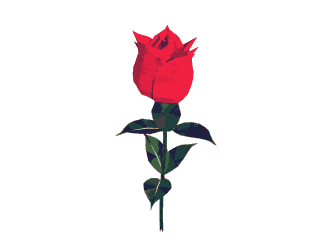